Final Review before Test
8/11/14
Ms. Linton
DO NOW
Take out your QUIZ CORRECTIONS
In groups of 3, create an addition problem and subtraction problem that use positive and negative integers
Pick one person to write your problem on the board and solve it
I CAN
Add, subtract, multiply, and divide Integers
Model problems using number lines, counters, and/or pictures
Solve problems while using the order of operations
Find the absolute value of integers
Define an additive inverse
Mult/Div Integers
Which if the following will have NEGATIVE answers?



 
Explain WHY those problems have negative answers
6(-4)
(-8)*(-3)
9/3
10 ÷ -2
5.    6(-4)
6.    (-8)*(-3)
7.     (-9)/3
8.    10 ÷ -2
Modeling Addition with Integers
Copy the number line below, and model the problem in your notes
9+ (-3)


Try this one on your own using a number line 
-5 + 6
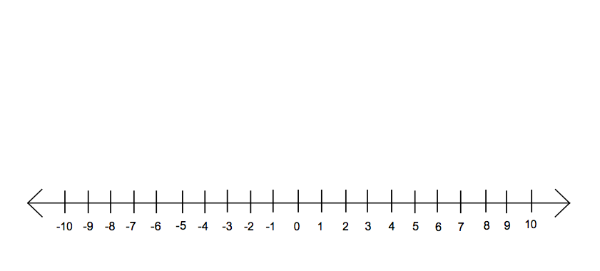 Modeling Using Counters
Create an addition problem AND a subtraction problem using the integers
+
+
+
+
+
-
-
-
-
-
-
-
-
You try!
Create a scenario using counters including an addition problem and subtraction problem
Absolute Value
= the distance a number is from 0
Ex 1)    | 3 | = 3
Ex 2)    |-3 | = 3
In words:
The absolute value of 3 is 3
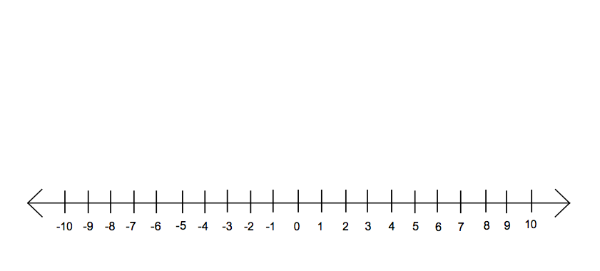 Absolute Value in Expressions
Solve the following expressions. Remember to take the absolute value FIRST:
1.   | 5 | + -7
2.    8 + |-3|
3.    -7 - |-5|
  | -10 | - (-5)
5.   | 3 | + (-6)
Word Problems
Is the number I’m looking for going to be positive or negative?
Will the number be bigger or smaller than the original number?
DOES MY ANSWER MAKE SENSE?
Order of Operations
PRACTICE:
1.    16 ÷ 4 + 3*(10-3)=	    2.   6(4 – 2)3 + 3(10 – 7)=
3.     52 – 2(9 ÷ 3)2=	     4.   12 – 4 + 3(2+1)2=

16 ▒ 8 ▒ 4 ▒ 3 ▒ 22 = 24    
(Fill in the boxes with the correct operations)

8 * 9 ÷ 3 – 3 + 7 = 28   
(Place a set of parentheses in the correct position.)
Questions?
QUIZ CORRECTIONS DUE TOMORROW